报告标题（考生可自行设计制作）
姓名年   月  日
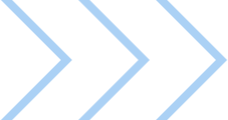 选题背景
1
目
录
框架与结构
2
CONTENTS
技术关键点
3
亮点与重点
4
结论与建议
5
一、选题背景
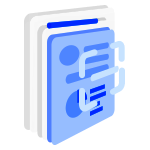 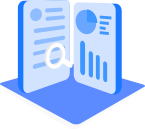 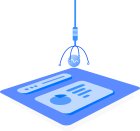 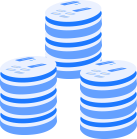 二、框架与结构
数据获取
数据的时效性
数据的质量
问题描述
解决什么问题，它的价值是什么
预测什么趋势
数据获取的难度
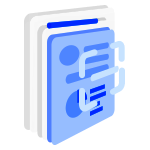 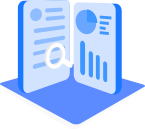 数据处理
缺失值处理、异常值处理
相关性分析、特征值选择
可视化展示
重点分析
数据模型算法的选择、模型的优化、预测结果，及主要的分析内容、图表及结果
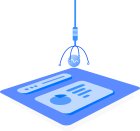 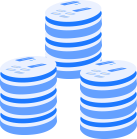 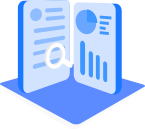 重点陈述以上内容
结论和建议
得出的主要结论
相关建议
二、框架与结构
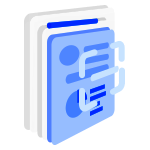 问题描述
解决什么问题
它的价值是什么
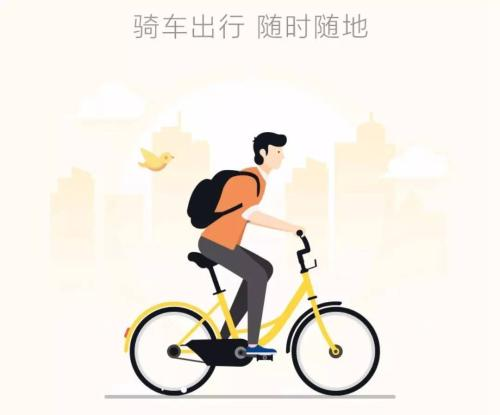 三、技术关键点
陈述：数据加工处理、模型选择、特征选择及主要的分析内容、图表、结果
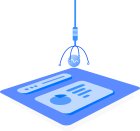 重点分析
四、亮点与重点
1.
2.
3. 
4.
五、结论与建议
结论
五、结论与建议
不足和建议
五、结论与建议
个人体会